CANCER DE VESÍCULA BILIAR
CATEDRA CIRUGIA I HOSPITAL 
TRANSITO CACERES DE ALLEDE
CONSIDERACIONES GENERALES
Cáncer muy agresivo con una supervivencia a los 5 años que oscila entre el 50% para el estadio I y el 3% para el estadio IV, y es el mas frecuente del árbol biliar.
Mas del 85% corresponden a Adenocarcinoma, Son de tipo exofitico , infiltrativo o polipodeo.
Presentación a edad avanzada 60/70 años. Mas frecuente en mujeres 3/1
Distribución geográfica asimétrica
9 causa de muerte por cáncer en mujeres en Argentina
6 lugar dentro de los canceres digestivos. 2/100000
Chile presenta la incidencia mas alta.27.3/100000,constituyendo la principal causa de muerte por cáncer en mujeres
140.000 pacientes fallecen por año
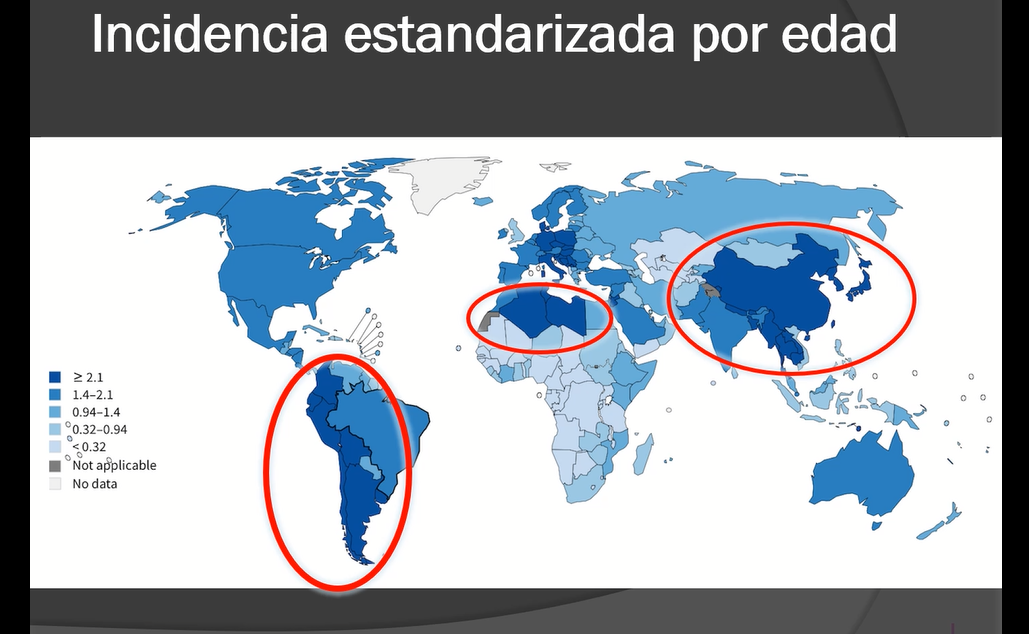 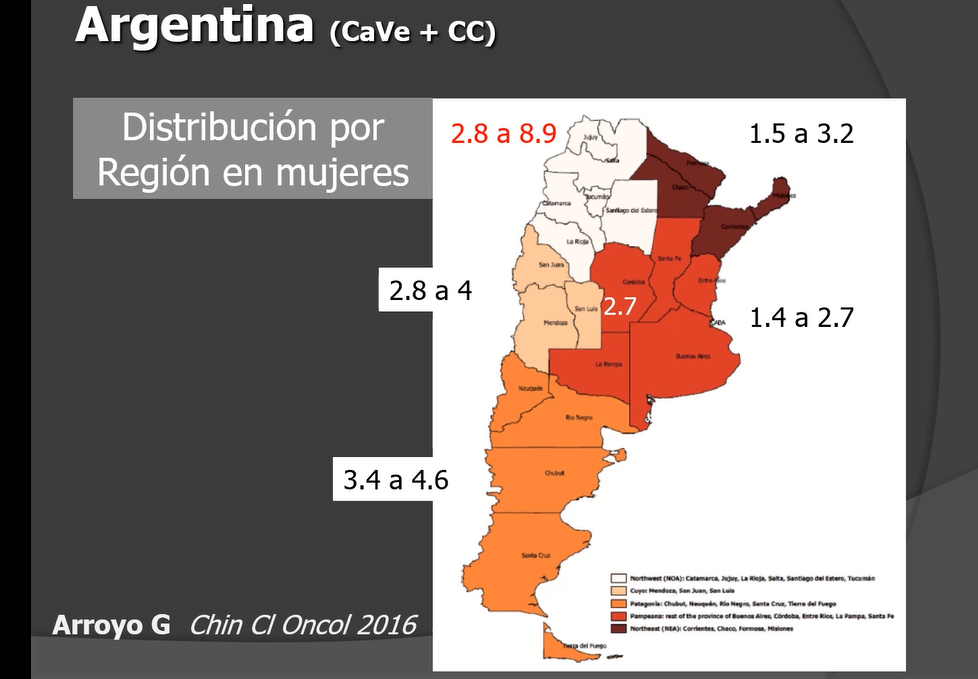 FACTORES DE RIESGO
Colecistitis. ( activación de oncogenes, inhibición de genes supresores).
Litiasis vesicular ( 60  a 80% casos existe asociación, con un riesgo aumentado de 2 / 24 veces mas )
Vesícula en porcelana ( incidencia de entre el 10 al 20%).
Unión pancreatobiliar anómala
Pólipos mayores a 10 mm.
Obesidad.
Exposición a tóxicos industriales como toluenes y nitrosaminas
Infección bacteriana por Salmonella typhi,Escherichia coli y Helicobacter pilory.
Vias de Diseminacion
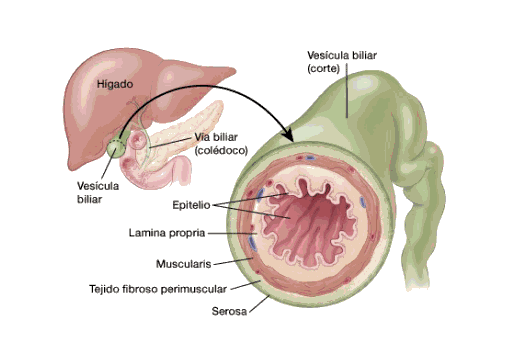 Invasion por contiguidad a los organos vecinos.
via linfatica.
via hematica.
via perineural.
via canalicular biliar.
ESCENARIOS DE PRESENTACION
INCIDENTAL ( Intraoperatorio, postquirurugico)
SOSPECHADO
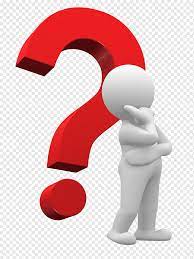 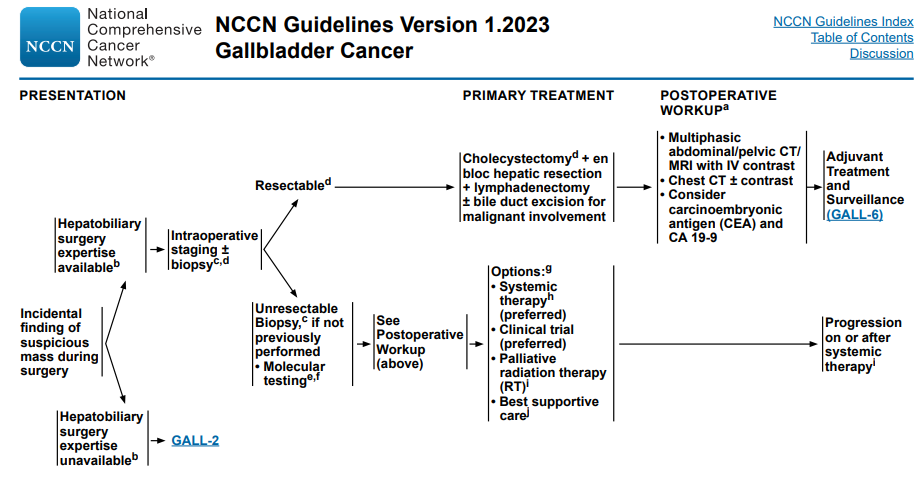 Colecistectomia radical + linfanectomia + resección de VB si hubiera compromiso
Resecable
TAC abdominopélvica/ RMN con contraste EV +TAC torax / considerar CEA , Cea 19/9
Adyuvancia y vigilancia
CIRUJANO HPB CON EXPERIECIA
Evaluacion clínica y progresion
Estadificacion IO +- 
Biopsia
Irresecable, realizar biospia si no se realiazo, testeo molecular
Terapia sistémica, inclusión en ensayo clínico , radiación paliativa, optimizar cuidados paliativos
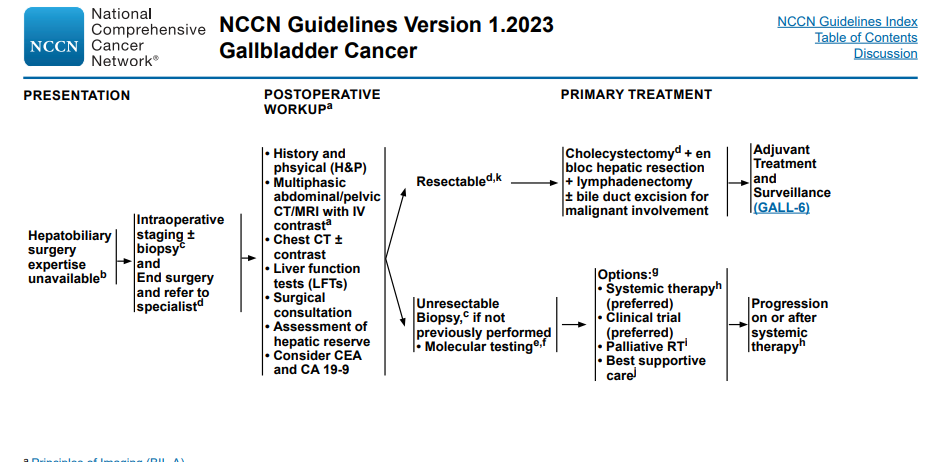 Colecistectomia radical + linfanectomia + resección de VB si hubiera compromiso
Estadificacion/ +- Biopsia/ Derivacion
Resecable
Adyuvancia y vigilancia
Valoración preoperatoria
estadificación.
Planificación quirúrgica.
Cirujano sin experiencia hpb
Evaluacion clínica y progresion
Terapia sistémica, inclusión en ensayo clínico , radiación paliativa, optimizar cuidados paliativos
Irresecable
LA RESECCION DIFERIDA NO MODIFICA EL PRONOSTICO!!!!
ESCENARIOS DE PRESENTACIÓN

PRESENTACION CLINICA EN CANCER DE VESICULA SOSPECHADO
ASINTOMÁTICO
Hallazgo imagenológico
SINTOMÁTICO 
Dolor en cuadrante superior ,leve y continuo
Masa palpable en HD.
Icteria progresiva y silenciosa (30%)
Pérdida de peso+ anemia.
Cuadro compatible con colecistis aguda (20%)
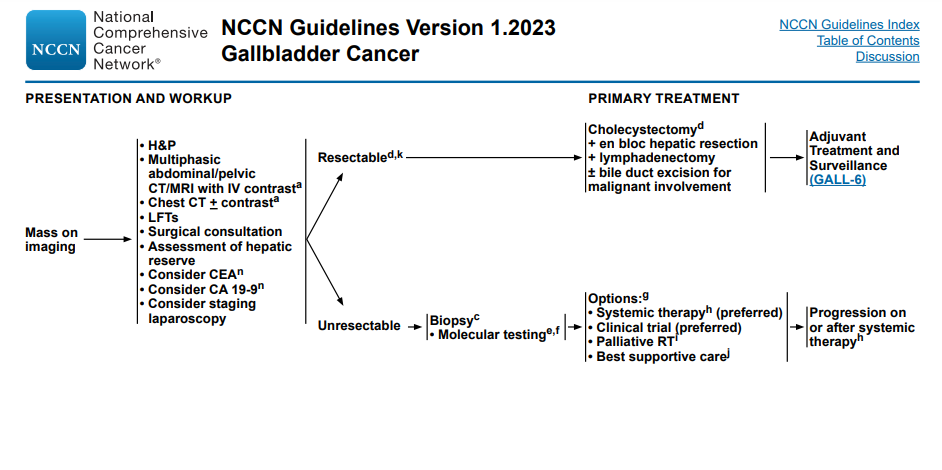 Polipos vesculares                     vesícula en porcelana
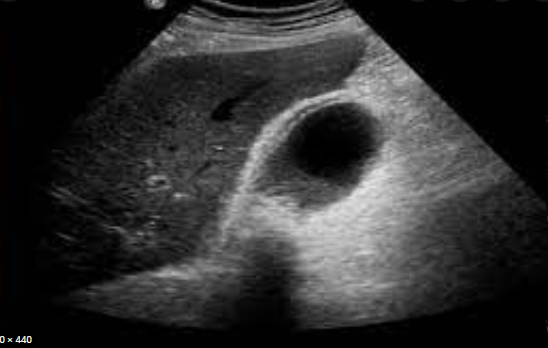 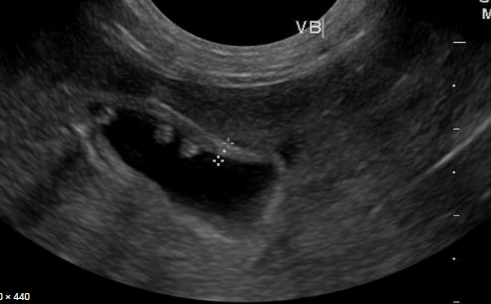 Vesícula en porcela
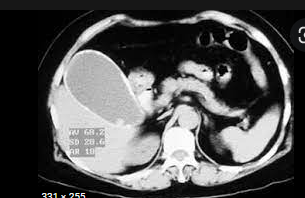 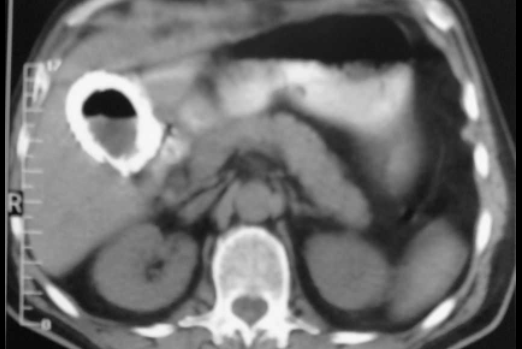 TAC                                             RMN
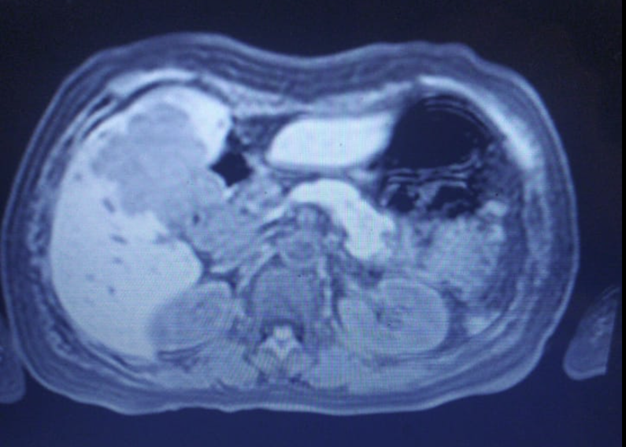 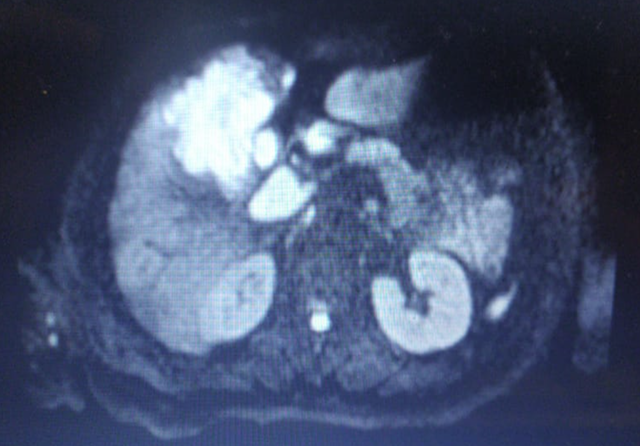 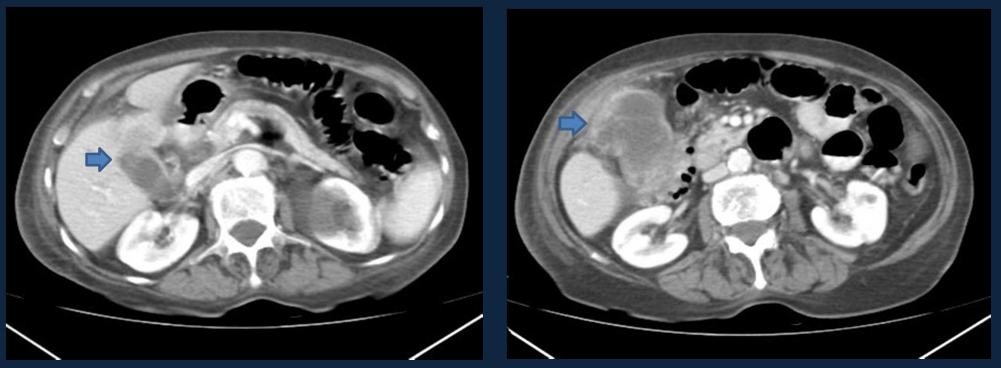 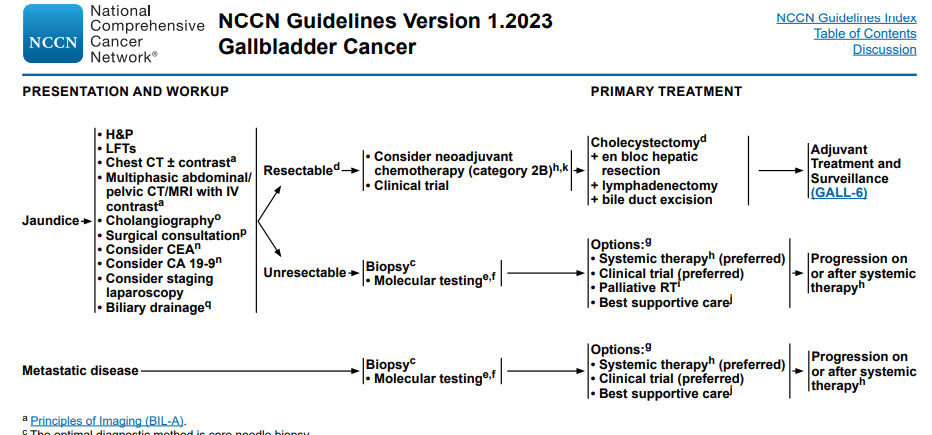 ESCENARIO POSTQUIRURGICO
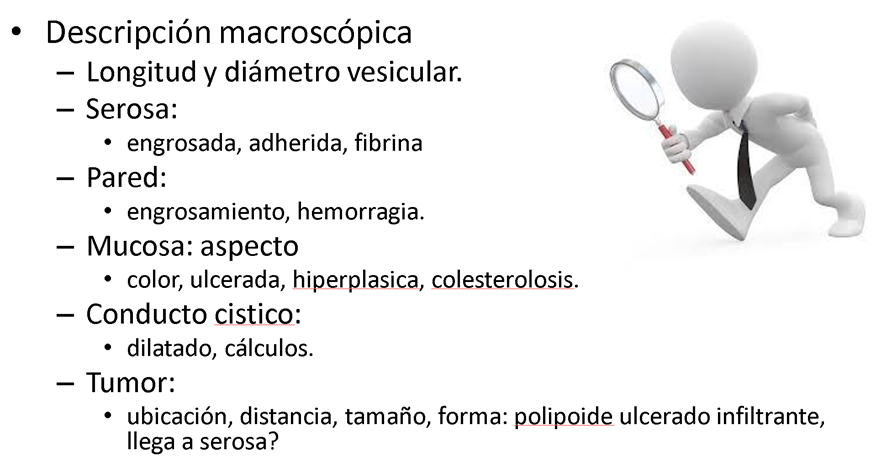 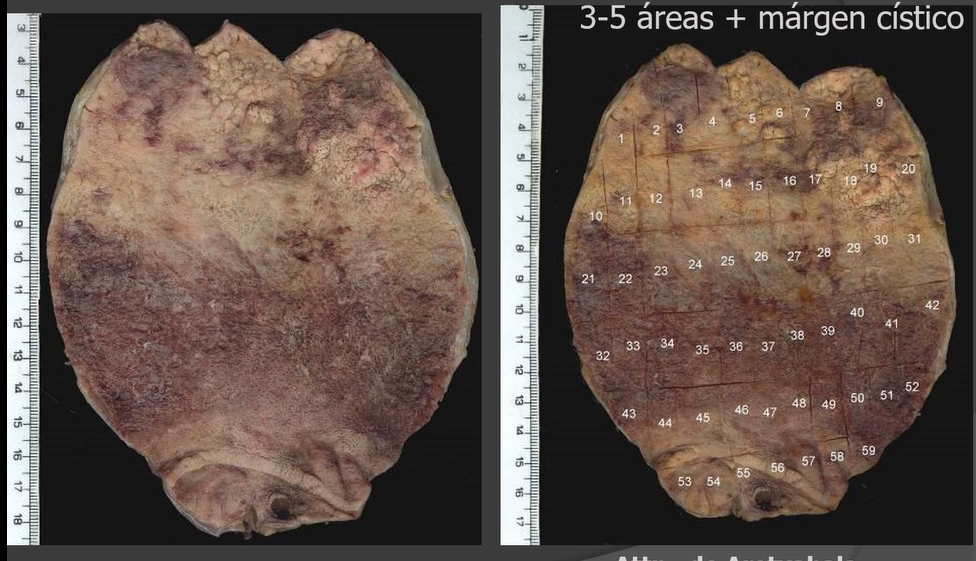 ESTADIFICACION
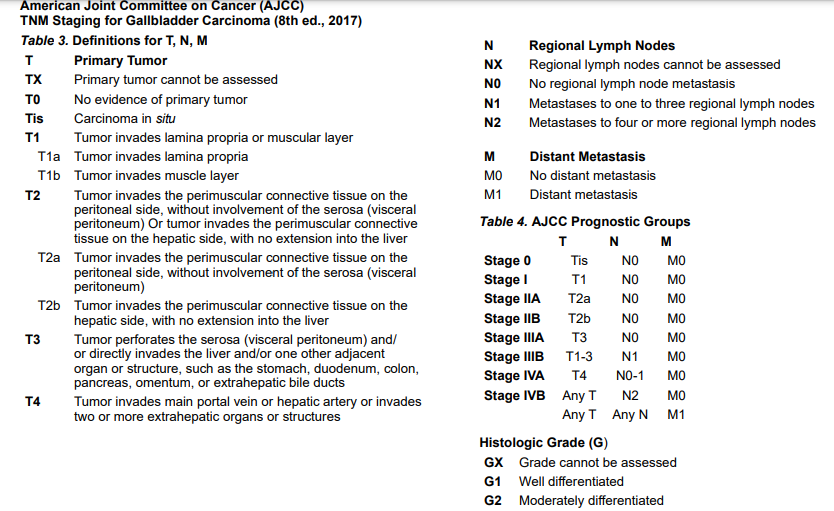 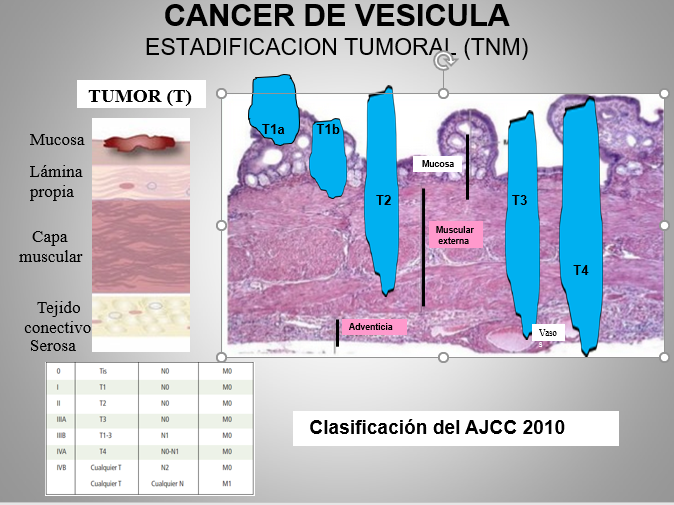 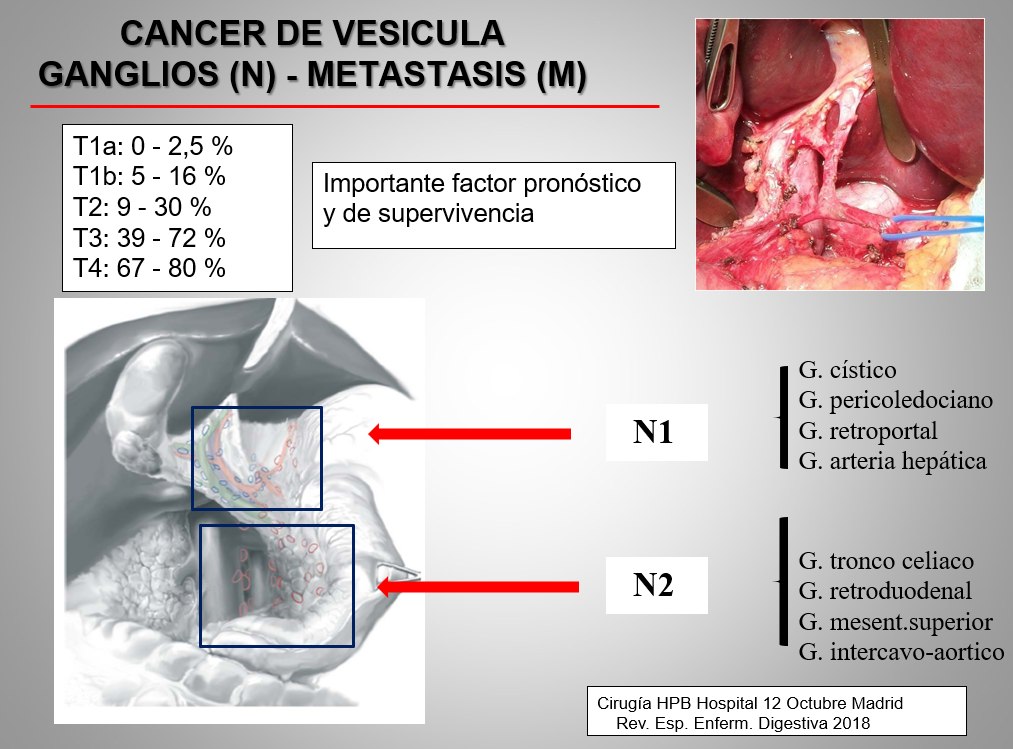 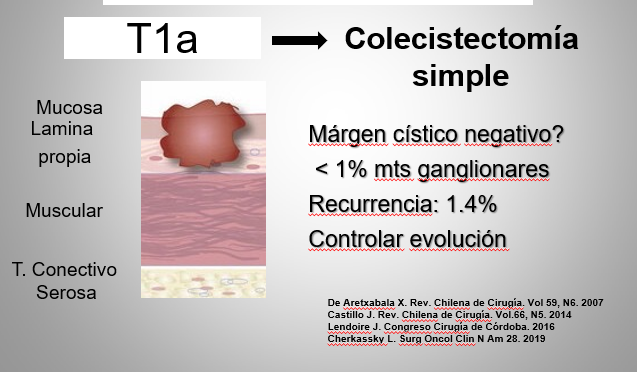 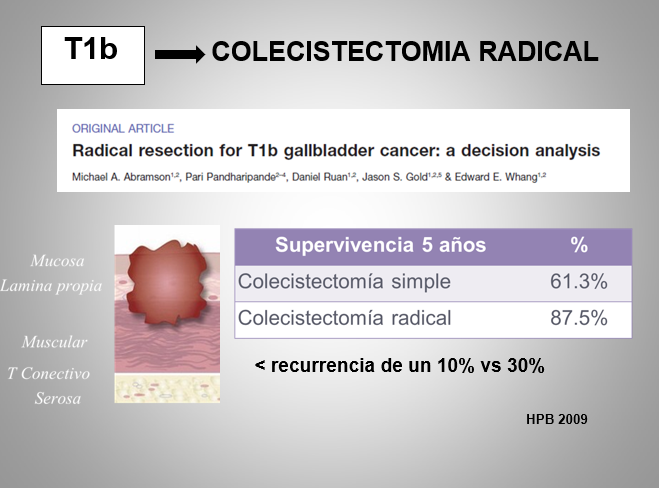 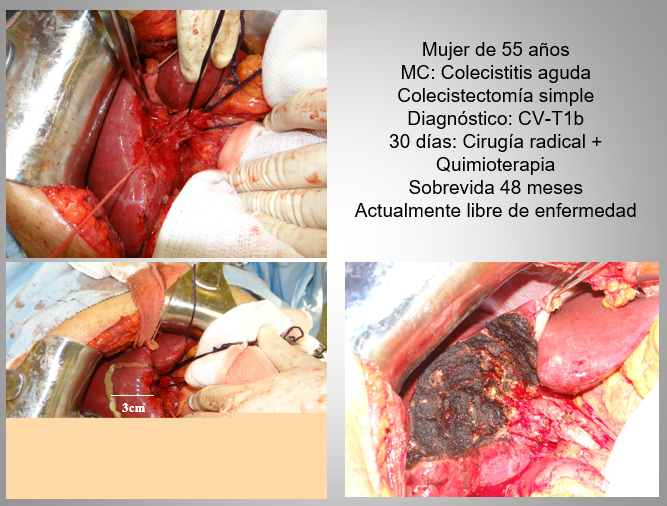 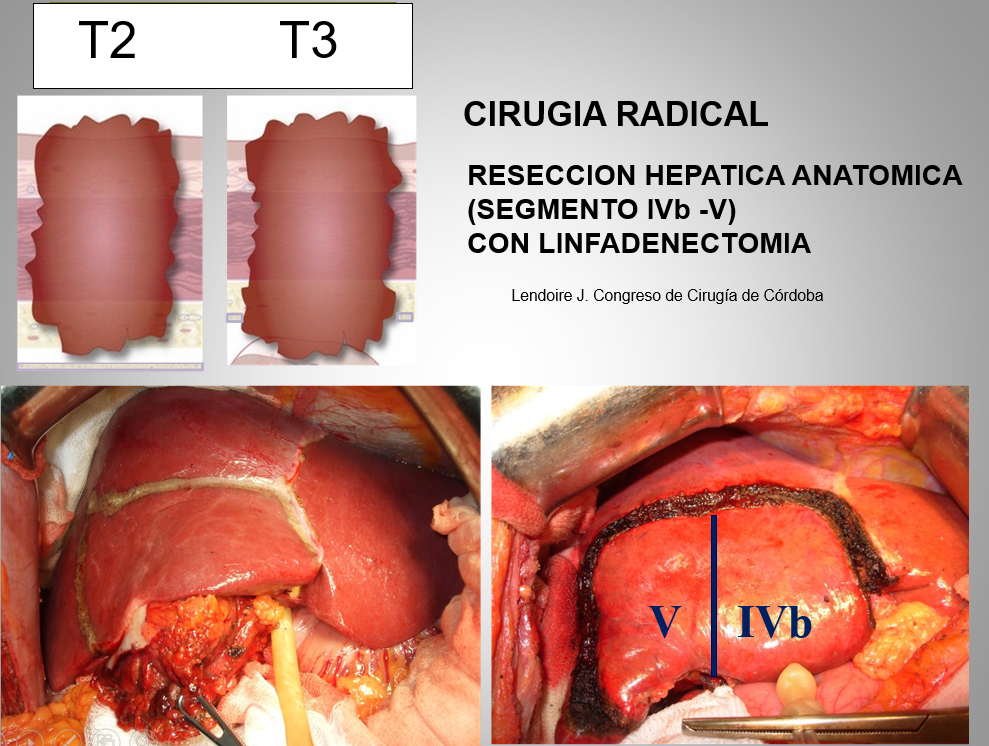 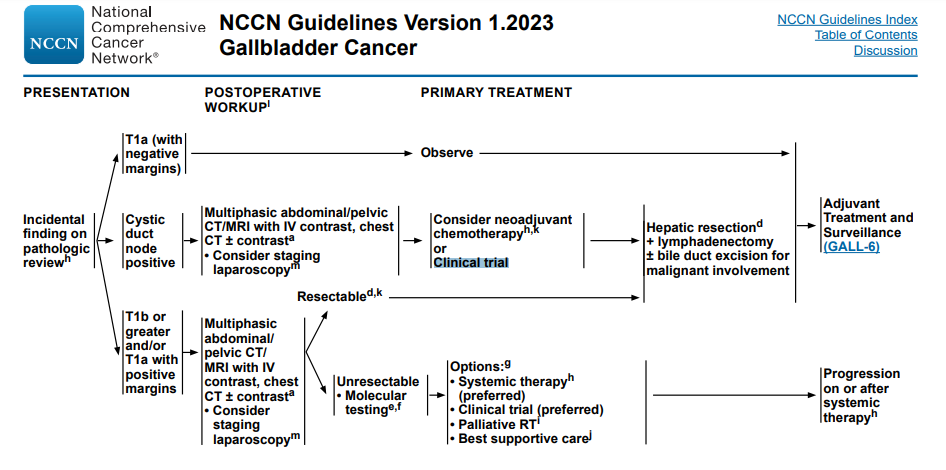 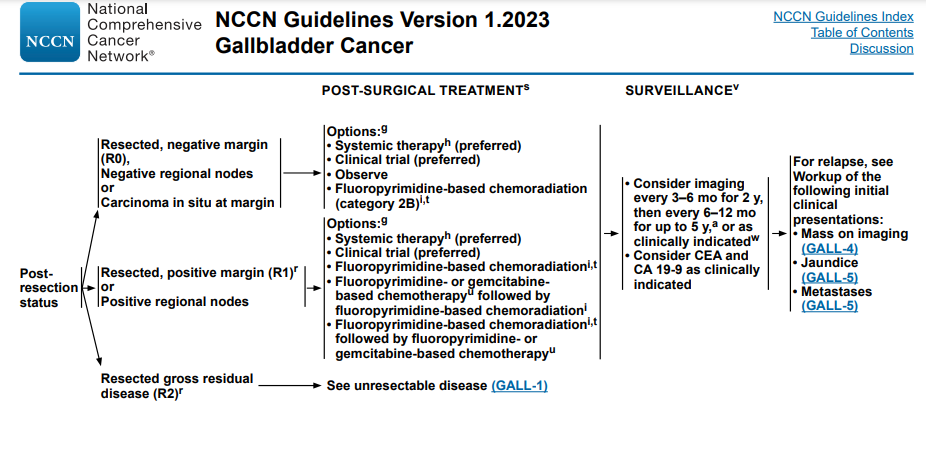 CONCLUSIONES
Cáncer muy agresivo mas frecuente en mujeres.
El Cáncer incidental T1b,t2,t3 debe ser tratado mediante resección hepática+ linfadenectomía.
La extensión tumoral T , y el estadio TNM y la enfermedad residual son los factores pronósticos de supervivencia mas relevantes.
En el cáncer incidental la resección radical es la única terapéutica factible de curación.
BIBLIOGRAFIA
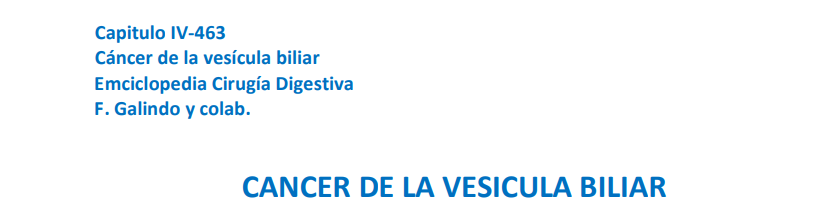 Fundamentos para la practica clínico quirúrgica, Mariano Giménez
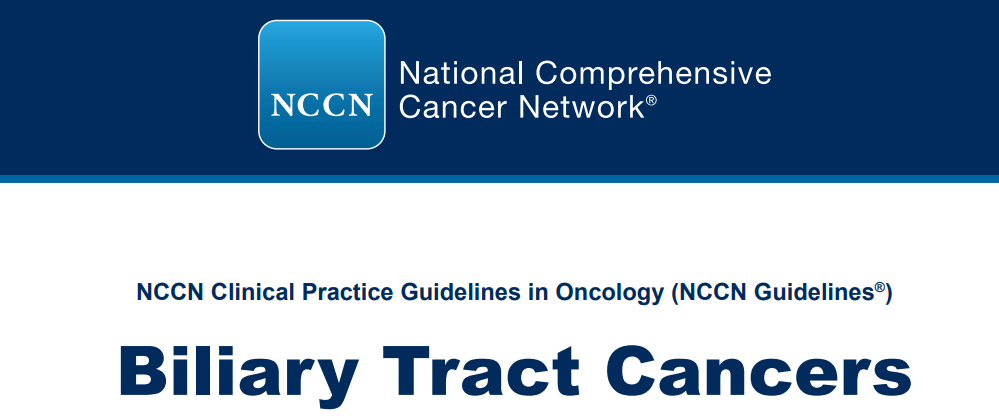 MUCHAS GRACIAS POR SU ATENCION